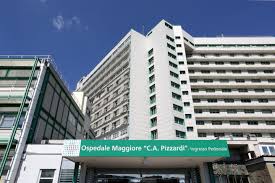 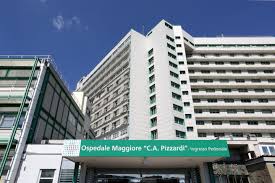 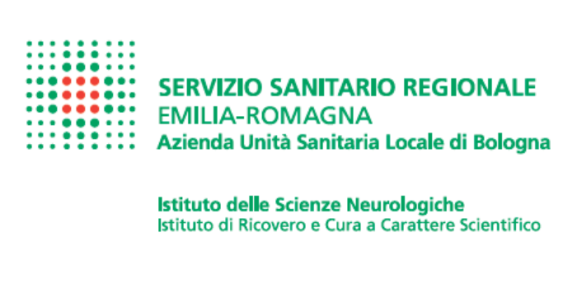 La funzione dell’infermiere di continuità nella presa in carico del paziente fragilein Pronto Soccorso (PS)
Eleonora Maria Rignanese 
Francesca RobbaInfermiere di ContinuitàU.A Centrale Unica Metropolitana eProcessi di Transizione
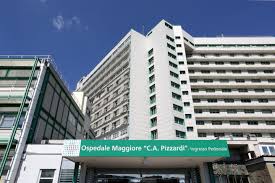 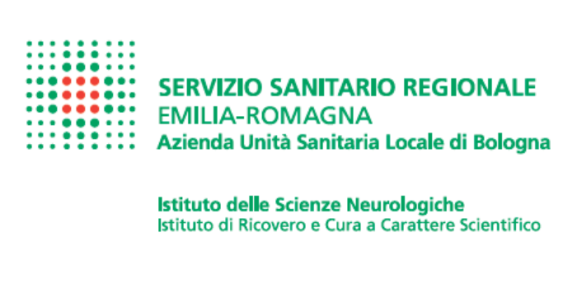 Come nasce l’Infermiere di Continuità (IdC)
2014 Ospedale Privato Accreditato
La figura dell’IdC viene prevista nella rete per la continuità di cura della AUSL di Bologna dal 2014,per la gestione delle dimissioni difficili segnalate dai reparti di post acuzie degli OPA presenti nel Distretto di Bologna
2017 Ospedale Maggiore
L’infermiera di Continuità viene coinvolta nel progetto nella gestione delle dimissioni difficili in degenza ordinaria
2018 Pronto Soccorso Ospedale Maggiore
Coinvolgimento IdC nella presa in carico dei pazienti fragili in PS/OBI  e costituzione                                                                                           TCI per  accesso ai Letti Tecnici di Cure Intermedie (LTCI)
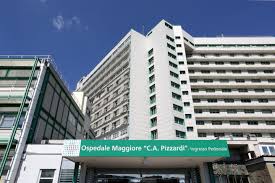 Funzioni dell’IdC
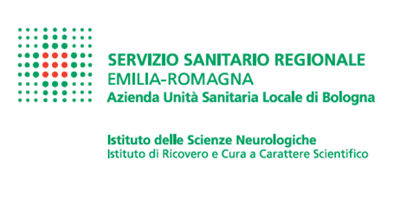 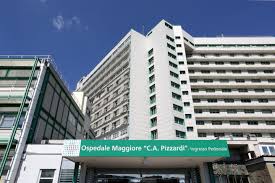 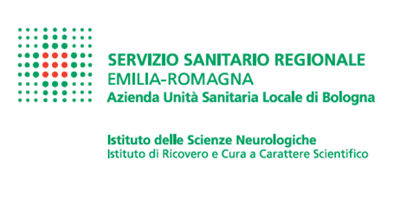 Competenze dell’IdC(clinical competence)
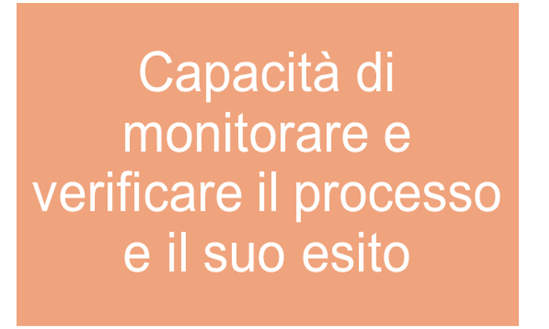 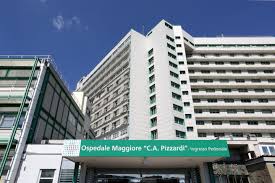 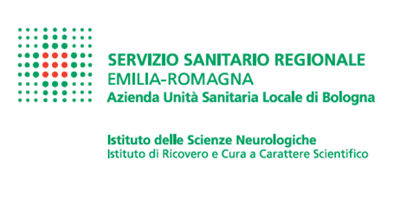 Il Team delle Cure Intermedie
Identifica una modalità di lavoro dinamica fortemente centrata sulla gestione multiprofessionale ed interdisciplinare di pazienti multiproblematici (cronici con comorbilità e fragilità socio-sanitaria), intorno ai quali il sistema di offerta riscontra maggiore difficoltà ad integrare gli interventi e ad assicurare appropriatezza organizzativa e continuità assistenziale.
Valutazione multidimensionale e multiprofessionale 
Interdisciplinarietà 
Lavoro di rete
Medico geriatra
Infermiere di Continuità 
Assistente sociale
Fisioterapista di Continuità
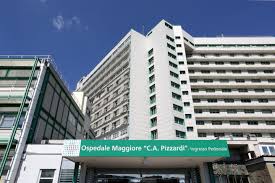 Organizzazionedel Team di Cure Intermedie
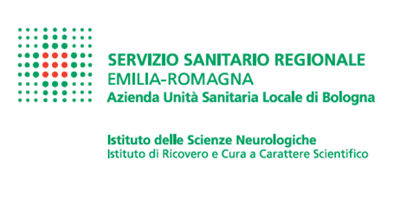 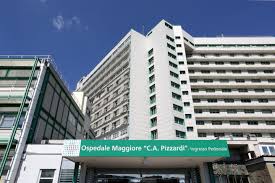 Mantenimento della domiciliaritànei pazienti che accedono in PS
MEDICO PS
PAZIENTE FRAGILE DIMISSIBILE
INFERMIERE DI CONTINUITà
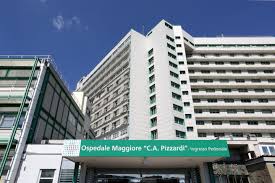 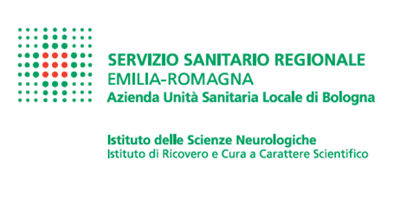 Dimissione difficile
Quando il  rischio alla dimissione è di norma elevato o in presenza di una o più delle seguenti situazioni (Brass):
L’evento modifica lo stato funzionale del paziente preesistente al ricovero
La rete socio familiare è assente o se presente, fragile o impreparata alla nuova condizione  del congiunto.
Comparsa di nuovi bisogni assistenziali socio-sanitari
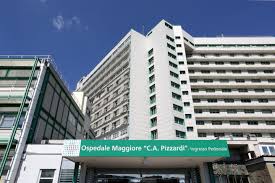 Mantenimento della domiciliaritànei pazienti che accedono in PS
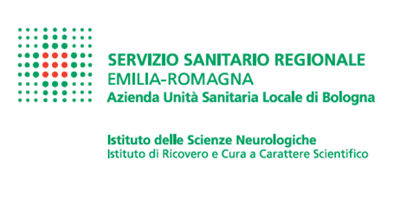 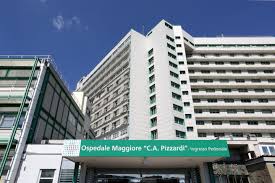 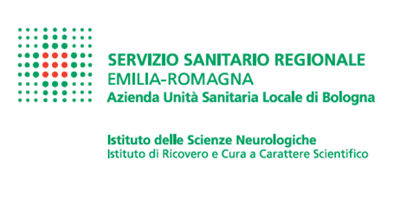 Mantenimento della domiciliaritànei pazienti che accedono in PS
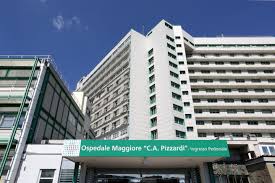 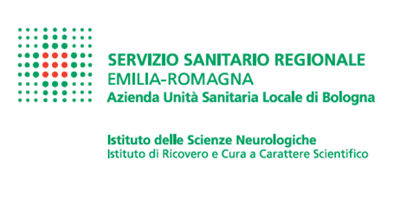 Mantenimento della domiciliaritànei pazienti che accedono in PS
Identificazione delle risorse necessarie e disponibili
Soddisfazione dei bisogni informativi e di orientamento ai servizi
Valutazione dei bisogni assistenziali espressi e potenziali (educativi prestazionali formazione del caregiver)
Attivazione interventi sanitari (ausili FAST e SID).

Il progetto identificato dai professionisti (IdC e AS e/o TCI) coinvolti viene condiviso con paziente e familiari.
L’IdC trasmette relazione finale in merito al caso al PCAP di competenza ed eventuali professionisti coinvolti (MMG, IFeC, SST,…).
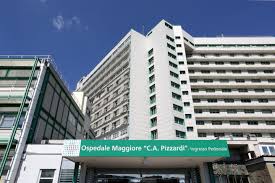 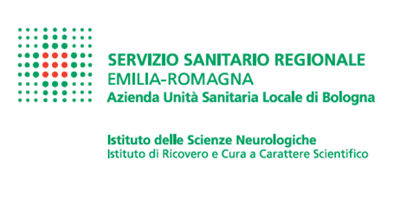 Mantenimento della domiciliaritànei pazienti che accedono in PS
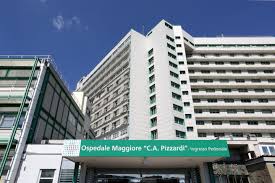 Amilcare
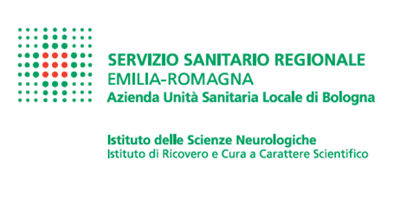 Il Signor Amilcare, 87 anni, accede in PS  per stato di agitazione e disturbo neurocognitivo maggiore di grado severo.
Segnalato al Servizio di Continuità Assistenziale per inserimento in CRA FAST, motivazione: difficile gestione domiciliare e  organizzazione familiare.

Ricognizione informazioni:
Amilcare vive con la moglie di 86 anni, caregiver principale,supportata nella gestione da vicina di casa, coppia non ha rete
coniuge attento e partecipe al progetto di cura del marito
non è noto ai servizi sociali del territorio di residenza
noto al SID per gestione catetere vescicale
ha eseguito in regime privato  varie consulenze geriatriche.
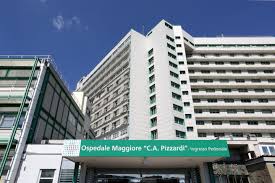 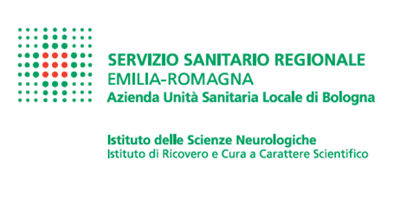 Stato funzionale:
persona parzialmente autosufficiente, lieve instabilità nella marcia,cognitivo compromesso, deambulatore al domicilio poco utilizzato
catetere vescicale a dimora.

Processazione della segnalazione:
colloquio con il familiare per verifica risorse familiari
proposta di ingresso in struttura temporanea al fine di permettere alla famiglia organizzare il rientro al domicilio in tutela
segnalazione al SST per fragilità del nucleo familiare (caregiver anziano, assenza di rete familiare)
esecuzione di UVMS  per attivazione progetto inserimento in CRA FAST (posti dedicati)
consulenza geriatrica in PS per trattamento farmacologico e raccordo con Centro Disturbi Cognitivi e Demenze (CDCD) per presa in carico
raccordo con COT ed eventuali professionisti coinvolti.
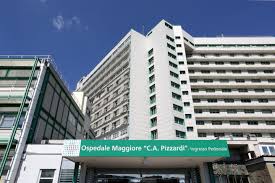 Marina
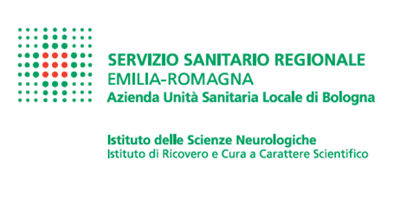 La Sig. Marina entra in PS Ortopedico per riferita caduta accidentale mentre si recava a fare la spesa con il deambulatore, con trauma dell’arto inferiore destro e del rachide lombo-sacrale. In PS presenti anche la figlia e il genero. Eseguito colloquio con la paziente, che si presenta vigile, lucida e collaborante; ricorda l’accaduto, riferendo di essere scivolata per strada, cadendo a terra.

Profilo sociale e funzionale:
Marina vive sola, si mobilizza con ausilio di deambulatore entro e fuori le mura domestiche
la signora non è nota ai servizi territoriali socio-sanitari
attualmente la figlia caregiver è assente per ferie e  i familiari esprimono la volontà di riportare a casa la signora, ma chiedono un supporto per la gestione domiciliare

Processazione della segnalazione:
esecuzione di UVMS per attivazione di ASSDI
prescrizione di carrozzina con modalità FAST.

Esito: dimessa al domicilio con diagnosi: «Frattura branca ileo-ischio-pubica destra». Indicato riposo a letto per 20 giorni (consentiti passaggi letto-bagno-poltrona).
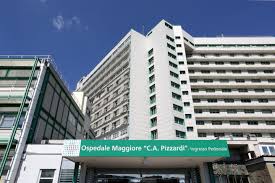 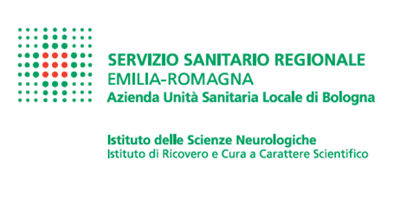 Grazie a tutti
per la vostra attenzione